Detroit South Community Meeting
July 30, 2024
Thank you, Coach K, for your help with organizing.
Agenda & Discussion
3
Detroit South Update
Detroit South Updates
Regulator Inspections
5 EGLE inspections since January
Compliance
Regulator Violations
2 GLWA violations since January
5
Detroit South Updates
Compliance
Odor Reports
0 odor reports received by EGLE and shared with DS since January
6
Detroit South Updates
Consent Order Background:
EGLE inspection in April 2023 found liquids in interstitial space
EGLE issued violations in May 2023
Some infiltration of tank steel liners
Groundwater infiltration of secondary containment system
Temporarily paused site operations to conduct additional investigations and repairs
Consent Order
Facility underwent major improvements and investigations since EGLE Enforcement
Investigation found no offsite impacts to the groundwater table 
Installed 19 groundwater wells
Developing a site-wide Hydrogeological Monitoring Program (HMP)
Removed 6 tanks and conducted concrete repairs
Removed 80k gallons of perched water with perimeter drain system
7
Detroit South Updates
Consent Order Finalization:
Republic Services and EGLE reached an agreement on July 15, 2024

Terms of Consent Order:
$985,955 penalty to be paid by Republic
$927,423 of total will be used to finance an escrow account, pending development of possible supplemental environmental projects (SEP)
Implement improved waste acceptance and screening procedures
Complete a feasibility study evaluating additional air emission controls for the purpose of controlling odors
Ensure waste treatment tanks meet all applicable standards
Conduct regular groundwater monitoring
Consent Order
8
Detroit South Updates
Resumption of Operations
Beginning July 22, site operations have resumed – phased approach over the next couple of months

Temporary operations at DN returning to DS
Should see minimal truck impact
9
Detroit South Updates
Over $10M in operational improvements made thus far, including:

Tank System Improvements:
Current plans incorporate multiple layers of additional, redundant protections and state-of-the-art electronic leak detection
Engineering plans for additional upgrades to the tank system will be submitted by mid-August

Groundwater Monitoring:
Data continues to show no signs of groundwater impacts from operations
Expanded Hydrogeological Evaluation Report has been submitted to EGLE
Long-term GW Monitoring Program under development
Operational Updates
10
Community Update
Actions Update
Community Update
Community Benefits Agreement
Ongoing meetings to advance Community Benefits Agreement
Targeting finalization of an agreement by fall
Sewer system evaluation
Worked with the City of Detroit on sewer investigation and repair on behalf of community
Met with GLWA and DPW on sewer system
Website 
Finalizing community website to increase transparency and better communicate with community
DetroitES.com
12
Actions Update
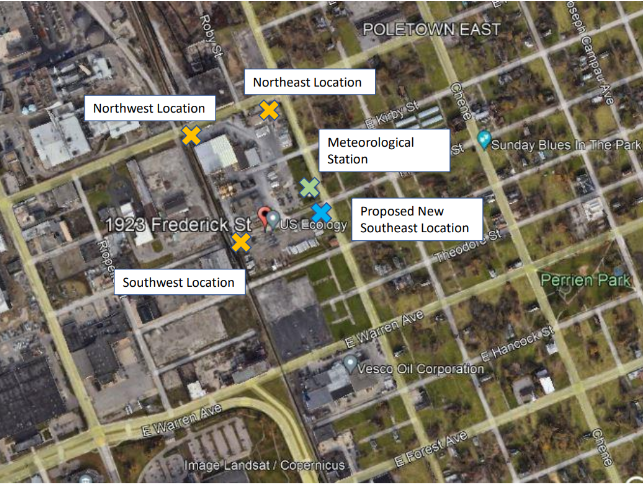 Community Update
Joe Louis Greenway Project support
City of Detroit received $20.7 million in federal funding for the project
Construction is expected to begin in October 2025
Air monitoring and discharge monitoring transparency
Additional air station will be added to southeast corner
Direct odor reporting capability
Host future community meeting onsite
13
Community Update
Community Benefits Agreement
Status & Discussion
14
[Speaker Notes: Rev. Buttry]
Next Steps
Next Steps
A Supplemental Environmental Project (SEP) is an environmentally beneficial project as part of a settlement of an enforcement action, but which the company is not otherwise legally required to perform
SEPs are a key component of EGLE’s strategy to enhance environmental and public health protection and must meet one or more of the following categories:

Pollution prevention & reduction
Environmental restoration & protection
Public health
Environmental assessments & awareness
Climate change mitigation & preparedness
Emergency planning & preparedness
Supplemental Environmental Projects
16
Next Steps
$927,423 will be used to finance an escrow account, in anticipation of supplemental environmental projects (SEP) applications
EGLE allows Republic the opportunity to develop how SEP is going to work 

We want to approach the process collaboratively

Consent order gives us a year to complete the program
Supplemental Environmental Projects
17
Next Steps
DetroitES.com will host an application form for community members to submit proposed SEP projects
Tentative SEP Application Timeline:
September 1: Application period opens
December 1: Application period closes
December – January: EGLE review period

If needed:
February 1: Second application period for modifications to previously submitted ideas opens
March 1: Second application period closes
March – April: Additional EGLE Review
SEP Process Thought Starter
18
Next Steps
Learn more about SEPs and local projects that have been put in place at: www.michigan.gov/egle/about/organization/air-quality/air-quality-enforcement/supplemental-environmental-projects
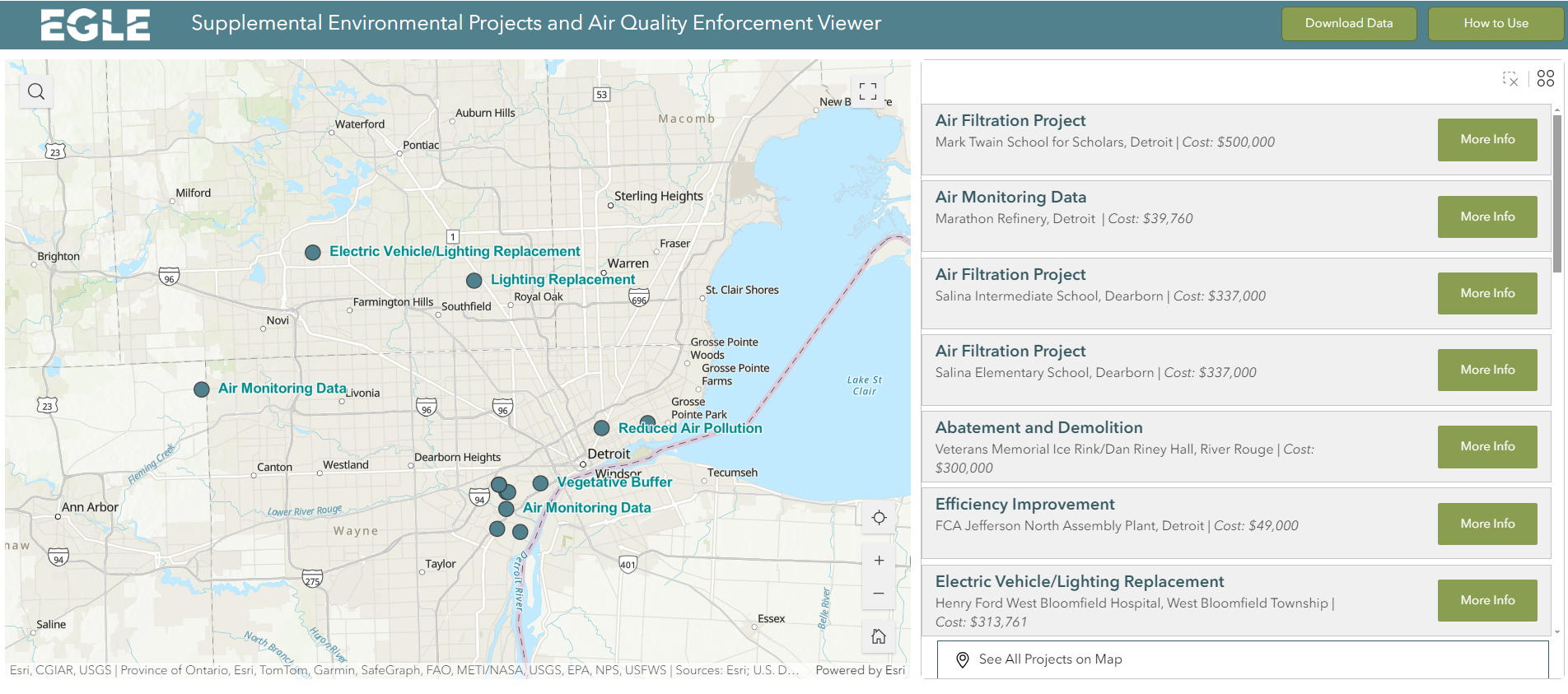 19
Next Steps
Community Website
DetroitES.com
20
[Speaker Notes: https://republic-services.flywheelstaging.com/]
Questions?
Appendix
What We Heard
Many do not want DS here, but if DS is going to operate, the community conducted ranked voting for the following / must haves: 

26% mitigate odors
20% restricting chemicals of concern
13% transparency of materials and   			 monitoring data
7% 	 community meetings
7% 	 truck washing stations, truck routes and 		 dust reduction
7% 	 road improvements
7% 	 sewers and infrastructure issues
7% 	 air monitoring (24-hour basis) and 			 details on PM and VOCs need to be 			 addressed
7% 	 buffers
Actions Update
23
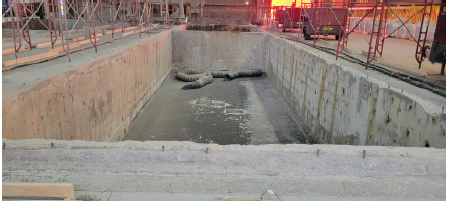 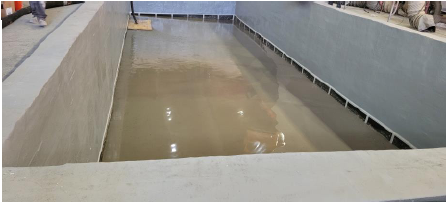 24
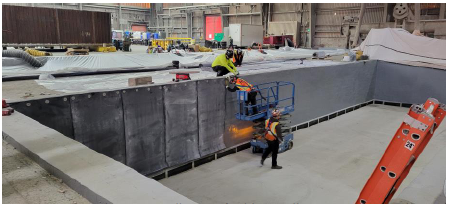 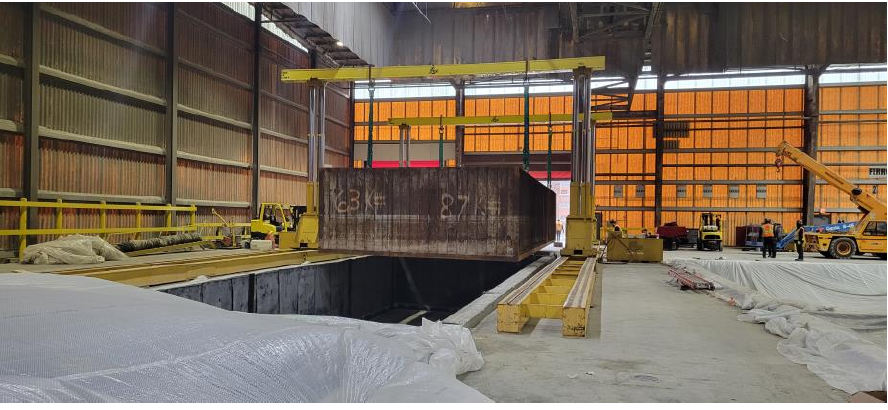 25
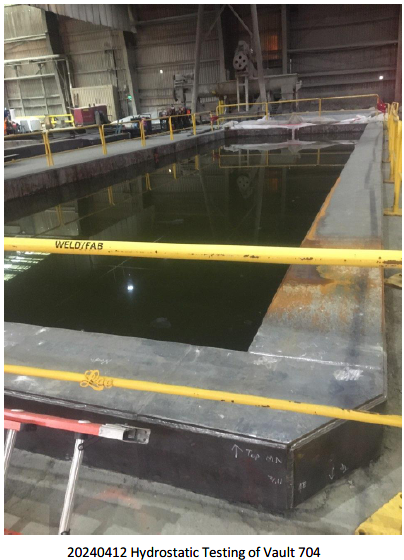 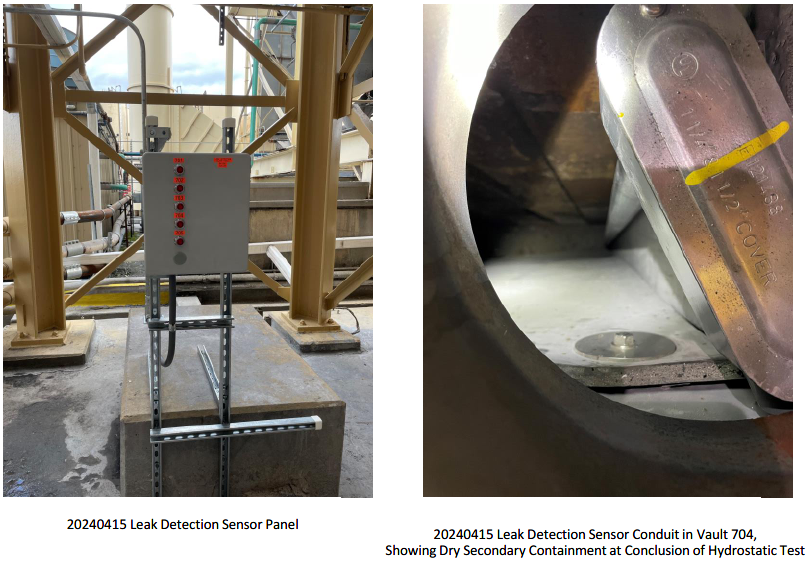 26
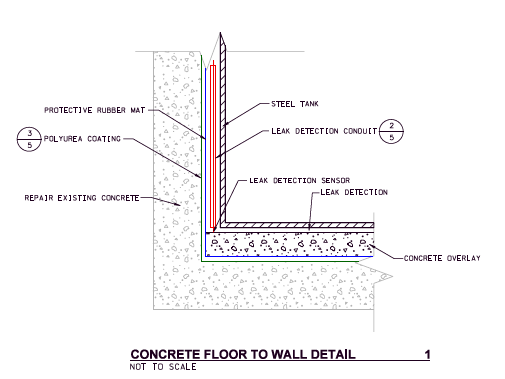 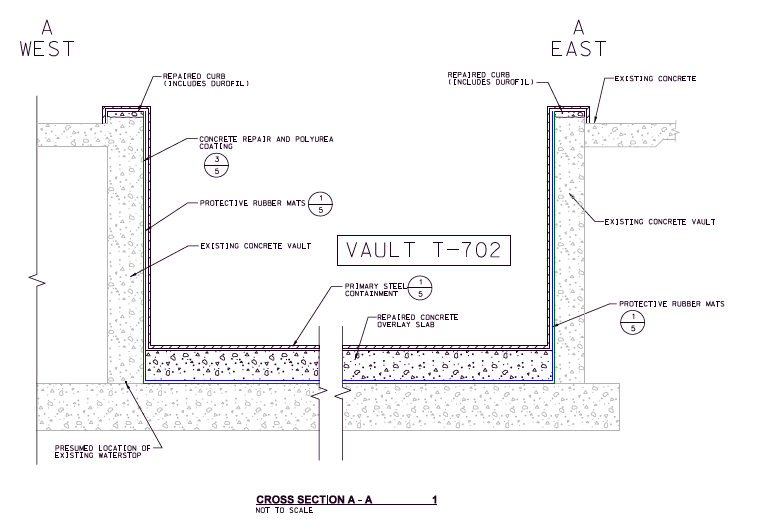 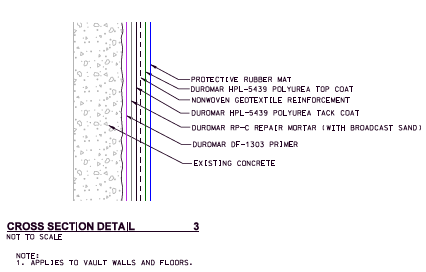 27